White title slide
Spring 2025 Student Org Leader Training: Officer Transition and Preparing for the Year Ahead
April 10th, 2025
Attendance
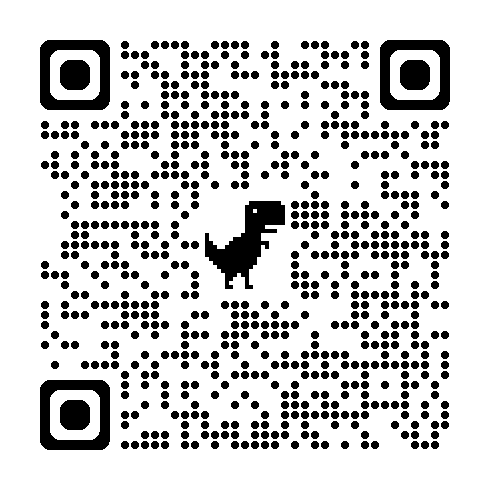 Outgoing officers: What are you most proud of? What is your hope for the new e-board? 


Incoming officers: What are you most excited for? What is a goal you have for your term?
[Speaker Notes: Let’s take a brief moment to reflect and remember why we are here today. Feel free to make a note on your phone or send yourself an email. (aim for 2 minutes)]
Agenda
Introduction of my role
The Transition Checklist 
Taxes 
Student Org Handbook
Questions

Please write down your questions and save them until the end. If we don’t get to your questions, email them to me so I can share the answers with everyone.
What’s a “student life & engagement manager” do anyway?
Student organization support…
Advise & consult on any and every question about student organizations. No question is too small! 
Support student org events from planning to clean-up. 
Relay important information from campus to Law School student orgs & your advisors.
Listen to student organization needs and concerns and share them with other Law School staff. 
…and I do some other things: 
Plan and support wellness initiatives. 
Support the peer mentor program. 
Support professional development of Law Students.
Examples of things I can help you with
Registering your org with campus
Financial advice: budgeting, banking, taxes, fundraising, etc. 
Constitution development & revision
Teambuilding & leadership development for your organization 
Mediation of dispute within an organization 
Member recruitment and retention 
Communicating with your faculty advisor
Event planning and execution 
Outreach to other student orgs and/or University staff and departments 
Organization systems (like the transition checklist we’re going over today)
Red section break slide
The Transition Checklist
[Speaker Notes: This is a list of tasks to complete and documents/items to review as part of the officer transition process.]
Celebrate! (And make announcements)
Outgoing officers should: 
Announce election results to the full membership
Introduce/announce the new board to your advisor 
Update the WIN roster (Click here for Instructions on WIN Management) 

ONE incoming officer should: 
Update the Law School Contact Sheet for 2025-26
Please, do not fill this out until AFTER your elections
Peer Training
Outgoing officers should coordinate a time to train their successors. 
Scheduling Recommendation: 
First, all outgoing and incoming officers meet to review basics such as the constitution, navigating the group’s files, program notes, etc. 
Later, outgoing & incoming officers meet 1:1 to go over the specific position description and responsibilities
Text slide: 1 column
Constitution/Bylaws
Board should meet to review the constitution and decide if revisions are needed. Upload the revised constitution in your RSO registration this summer. 
The UW requires every Registered Student Organization (RSO) to submit an operating document and review/revise it every 3 years at a minimum. 
UW requirements for RSO constitution/bylaws 
FYI: Law School groups will be required to upload a new constitution to register for the 25-26 year! 
Be aware that your constitution, including any revision, is not valid until it is uploaded to your WIN profile. Contact Carlie for help. 
Make sure you follow the revision process written in the constitution!
A Complete Position Description
Each board position should have a complete PD. 
If the PDs are in the constitution, what’s missing? 
Timeline of responsibilities for the year 
Specific duties during programs, meetings, etc. 
Other tips and tricks from the outgoing officer 
Outgoing & incoming officer should review the PD together. 
Pro tip: upload all PDs into a shared drive that all board members and your advisor can access
Incidentals
Share passwords to email, social media, and any other accounts your organization has 
Share information about bulletin boards, mailboxes, and storage lockers at the Law School
If you have an office, make sure the new board can access it
Pass on any physical materials belonging to the organization which you might be storing in your personal locker or residence
Financial Records
New board should receive the following: 
Checkbook/debit cards 
Tax ID Number (TIN/EIN)
Name of bank & account information 
Tax records 
Budget - include past budgets and information on how the budget is decided and tracked 
Receipts of expenses and income 
JD Grants Records 
BOFC (SBA Funding) Records

To Do: 
Change the responsible party for the TIN (IRS 8822-B or IRS 990)
Visit the bank together to transfer the account 
DO NOT LET GRADUATING OFFICERS LEAVE TOWN WITH YOUR DEBIT CARD OR CHECKBOOK
IMPORTANT FINANCIAL TASK
Did you know that UW Credit Union charges $2.00 per paper statement? That’s $24 each year!

Update your account to receive statements electronically!
[Speaker Notes: $24 can buy you two Casetta sandwiches!]
Meeting Minutes & Other Notes
Share previous meeting minutes and a sample agenda 
Pro tip: Store meeting minutes in a shared drive and organize into folders by year 
Create a resource & contact list for new board members
Advisors, coaches, etc. 
Alumni mailing list - If you don’t have this, now is a good time to start!  
Current roster and mailing list 
Programs & Events 
Flyers, receipts, and other materials from past projects or programs
Information about progress on current or ongoing projects
Notes or evaluations on past events 
Timeline of planning for large events
New Board Members Team-Time
Plan a meeting for new board members to: 
Establish communication and working norms with each other, with the membership, and with your advisor 
Review ongoing/upcoming activities
Set goals for the upcoming year
Incorporate a team-building activity and/or incorporate a (substance free) social activity 
Free & Low-Cost Activities for team-time
Summer To Do List
Re-Register your organization in WIN 
Complete Sober Monitor Training if you think you’ll be hosting any events with alcohol (including Bar Review)
Sign up for and attend the 1L Orientation Student Org Fair 
Reach out to people at the Law School you want to partner with next year *
Review the 25-26 JD Grants Presentation in June **
Clean out & organize your locker in Mike Hall 
Update your bulletin board BEFORE 1L Orientation begins. This is your first opportunity to make an impression on incoming students!
*Reach out to folks you want to partner with
Career related events, including Pizza with Professionals, job searching & internship info - OCPD
Bar Prep- Julie Baldwin, Director of Bar Success
Study skills - AEP
** JD Grants Summer & Early Fall Deadlines
Red section break slide
Taxes
Tax Filing Requirements
Has your organization taken in any funding in the past year (calendar year 2024)? 

Does your organization have an open bank account? 

If the answer to either of these questions is yes, then you are required to file an annual information return with the IRS.
Black title slide
Tax Guide
[Speaker Notes: Click on the link so students can see the page briefly. 
Highlights: Co-curriculars do not need to file taxes due to their funding structure; Subordinate groups of registered 501c3s may not need to file taxes (see guide for more information); heard from some groups about issues with the 990-N form not recognizing their EIN…spoiler you get to call the IRS]
Red section break slide
Student Organization Handbook
Resources for Student Leaders
Carlie! (it’s me! hi!) carlie.wiseley@wisc.edu, appointments via Starfish
Your org advisor! 
If you don’t have an advisor, let’s talk! Advisors are required starting this fall.
Law School Student Affairs Knowledge Base
This page is always growing, and your feedback is welcome! 
Student Organization Resource & Policy Guide
Published by the Center for Leadership & Involvement (CfLI) for all UW student orgs
Events & Room Reservations
Step One: Speak with Carlie about any event you are planning! Summer is a great time to chat about your plans for the school year and get ahead of logistical problems. 
Click here to access the Law School calendar and make reservations
Submit all RSO events, regardless of whether you need a room at the Law School, so all events are advertised in one place and conflict can be avoided. 
Requests must be made at least 5 business days in advance. 
Requesting a room in the Law School does not guarantee a reservation. 
You must speak with Carlie prior to any event with external audiences or speakers. 
A staff sponsor (who will be present during the entire reservation and agree to bear any financial responsibility for the group using the space) is required IF: 
Your event takes place in the evening/weekend and includes an external audience or speaker
You want to reserve Lubar
Click here for campus-wide room reservations
[Speaker Notes: Heads up: there will be dates/times next year that NO programming will be allowed - these dates will be released to you prior to the start of the semester]
Tabling in the Atrium
From the handbook: 

Table Reservations. Tables in the Atrium may be reserved for regular business hours, which are Monday through Friday from 7:45 AM to 4:30 PM. Tables may be reserved only in the Atrium.

To reserve a table, select the Atrium as the venue on the reservation request. On the morning of the event, choose the desired table in the Atrium and put a placard on the table indicating when the table is reserved that day.
[Speaker Notes: This slide is in bold because it’s very important!]
Advertising your org/events: Posters
The Copy Shop will print reasonable requests for student org materials for free. Email copyshop@law.wisc.edu and state which org the request is for. 
From the handbook: 
Posters should be no larger than 8.5x11
Postings must include: 
The name of the organization
The date of the event or a date to remove 
You may post:
One posting per bulletin board not designated for exclusive dept or org use 
One posting in one plastic sign holder on one of the columns in the atrium 
You can post anything you want (within reason, keep it appropriate) on your bulletin board. You may not post on other orgs’ bulletin boards or remove items from their board.
[Speaker Notes: If you don’t know where to post your flyers, come grab me from my office. I’m happy to take a walk and show you where to post.]
Advertising your org/events (continued)
SBA Announcements 

Use the Law School Calendar 

Use your social media channels

Word of mouth
Food at Events
If you want to have food at an event/meeting or distribute food while tabling in the Atrium, send me an email with the details first! I will help you determine if a license is needed. 
PLAN AHEAD 
Relevant Policies:
Law School Handbook 18.6.6 Food & Beverage Service 
UW 2014 Temporary Food Service 
Environment, Health & Safety: Food Safety & Licensing 
In general the food should be: 
Free
Purchased from a licensed vendor
Only available to a limited group 
All food sales, including fundraisers, must be approved by Carlie and by EH&S. Licensing takes two weeks!
Student Organization Alcohol Policy
At any event where alcohol is present, on or off campus, you should have sober monitors who have completed the sober monitor course in the past calendar year. 
UW-2003 Registered Student Organization Alcohol Policy (SOAP)
UW-2002 Registered Student Organization Code of Conduct 
If your event takes place at a venue without an alcohol permit, alcoholic beverages are limited to beer (fermented malt beverages) and wine. Common sources of alcohol such as kegs, bowls, boxed wine, etc. are not permitted. 
Some events with alcohol require a Responsible Employee presence and a permit from UHS. 
Visit Hosting Events with Alcohol on the KnowledgeBase for additional tips and resources.
Fundraising
Selling items
Must pay sales tax and use licensed vendors to produce items. 
Further guidance from SORPG Finances & Dept of Revenue 
Soliciting gifts 
Most of the student orgs at the Law School are not 501(c)3 organizations. It is important to communicate this with donors. 
If you are a non-profit, you need to file taxes and provide a gift receipt. 
Who to contact
Law firm and non-campus organization funding requests - Jini Jasti
All other fundraising, including selling branded merch  - Carlie Wiseley 
Please note that any fundraising activity in the building must be approved by Carlie.
Use of Licensed Images & Logos
All UW and UW Law School logos, shields, and UW terminology are owned by campus and need approval by the UW Trademark office. 
If you plan to use any UW images, designs or logo on merchandise, materials, website, etc., please contact Carlie Wiseley to ensure your design is within campus guidelines. 
If you plan to sell any UW branded products, you must use Underground Printing or AdMadison. These are the only two vendors licensed to do items for third party sales. 
Failure to comply with any of these policies could result in a fine or campus disabling your sale, website or event.
Political Activity on Campus
To determine if an event is considered political activity: 
 Review the Political Activity, Public Advocacy, & Expressive Activity Resources guide
Meet with Carlie 
If you want to host a candidate for office for any reason, be aware that there are limits on the number of campus visits they can make, dependent on the type of event and who has invited them.
[Speaker Notes: -policies change all the time
-start your planning EARLY and come see me as soon as you have an idea for a political event]
Red section break slide
Student org questions? 
Don’t guess!
[Speaker Notes: The bottom line is that you do not have to guess at answers to your questions. Ask me!]
Black section break slide
Questions?
Attendance
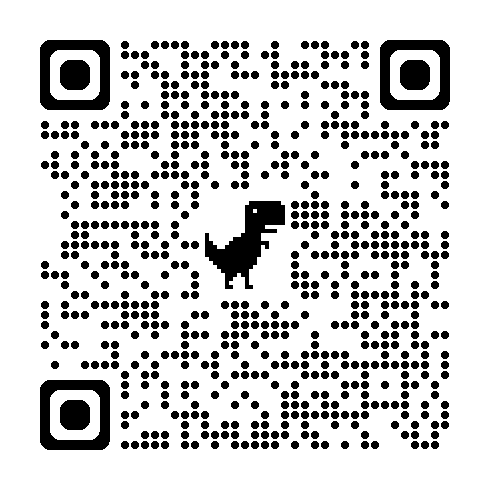 Black title slide
Text slide: 2 column
Red section break slide
Icon options
Note: Only use red icons on white or light gray backgrounds
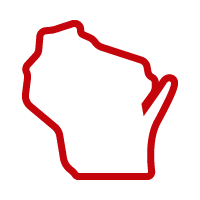 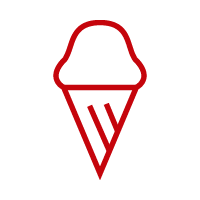 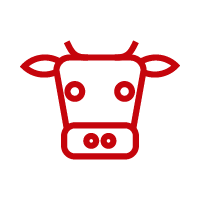 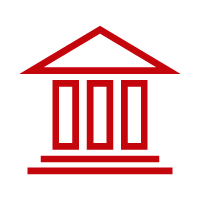 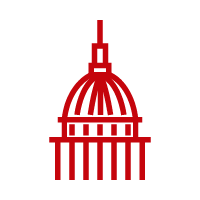 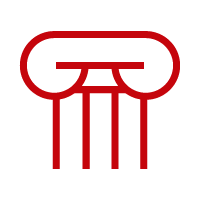 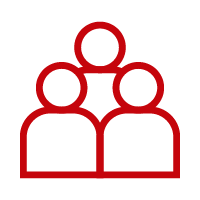 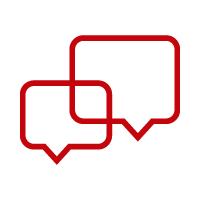 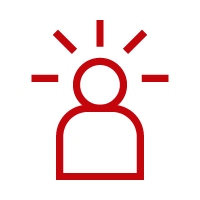 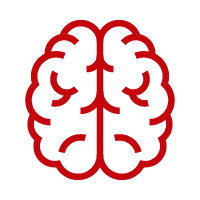 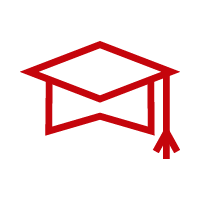 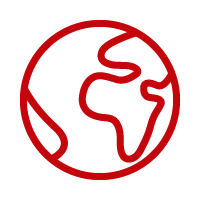 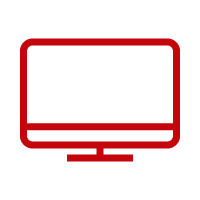 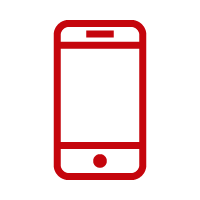 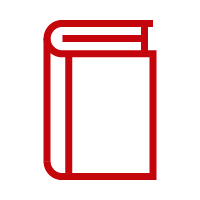 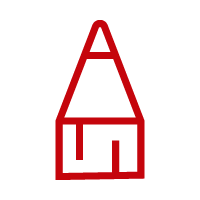 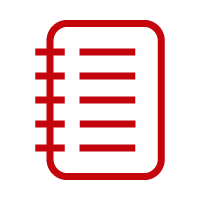 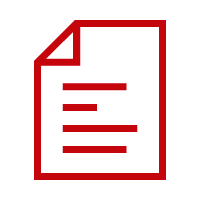 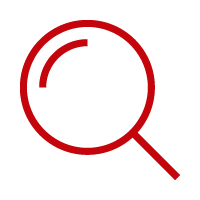 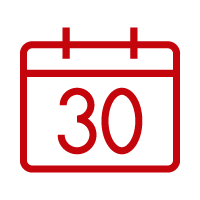 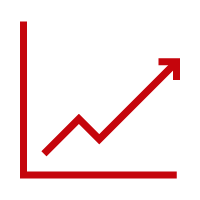 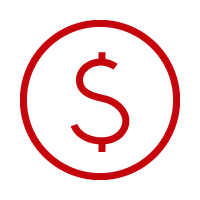 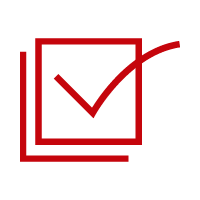 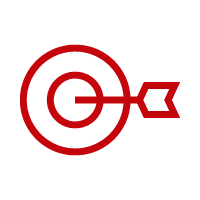 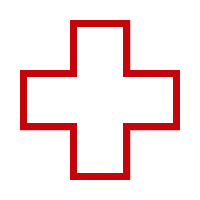 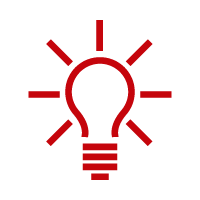 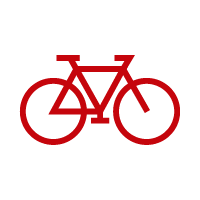 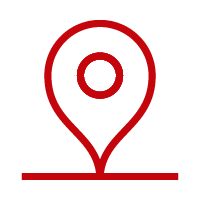 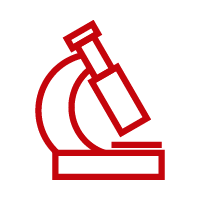 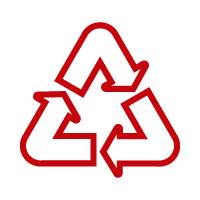